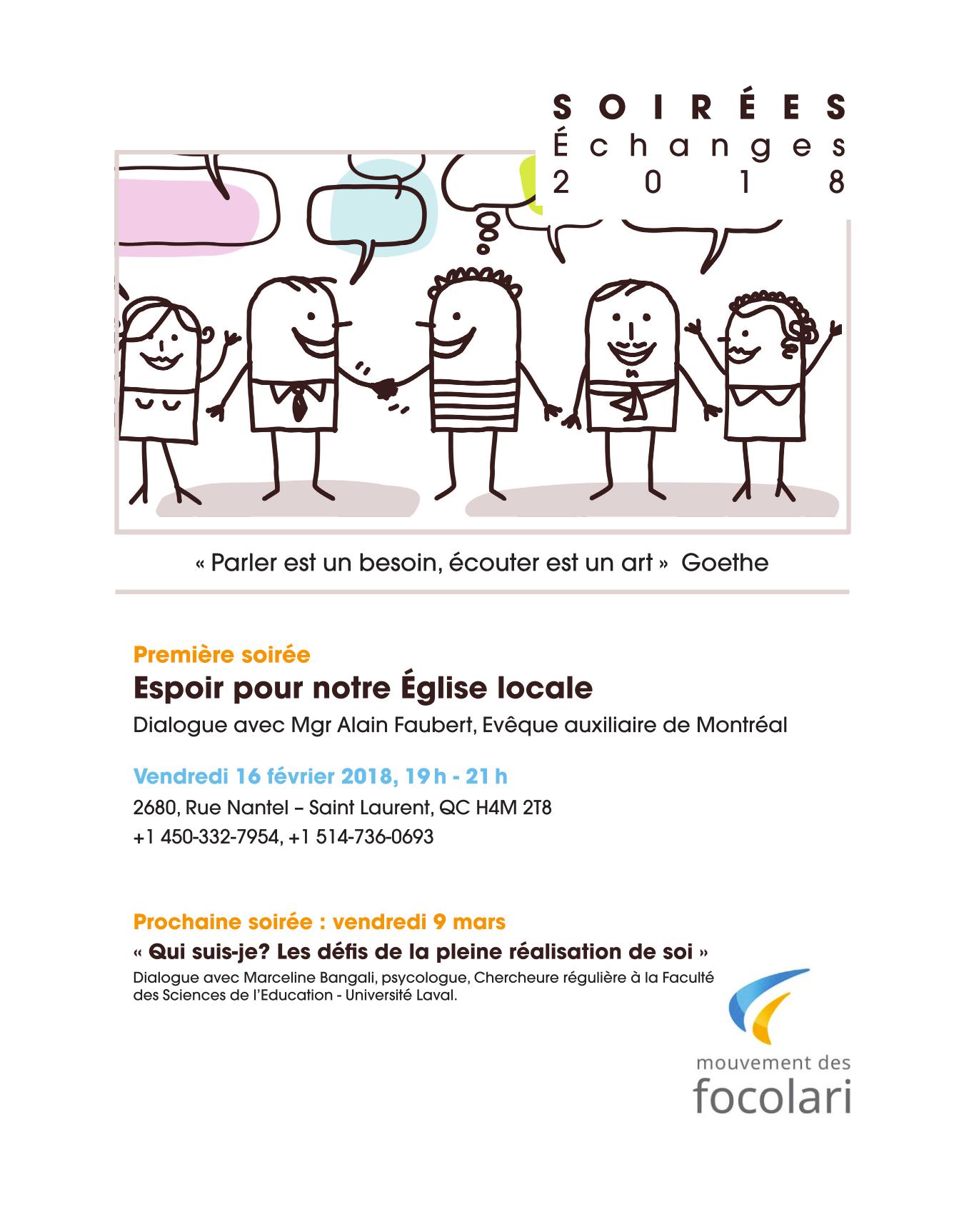 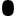 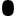 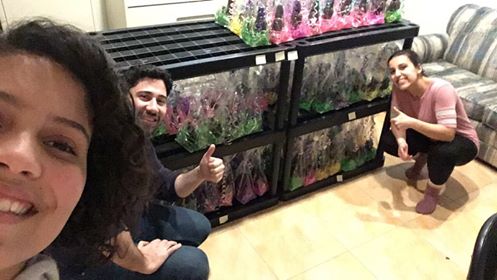 Info:
               montreal@focolare.ca